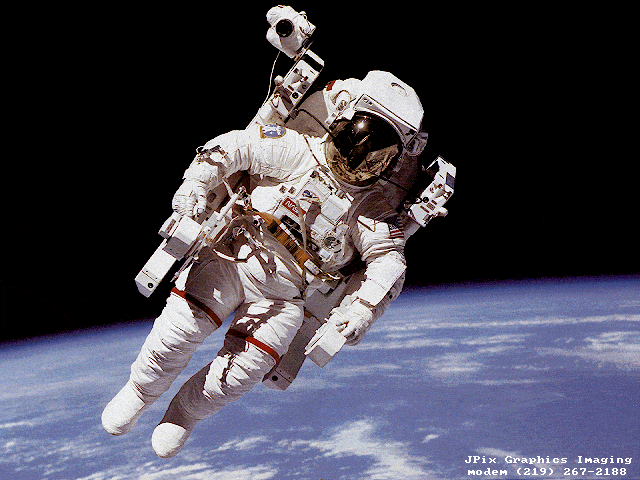 12 апреля –День космонавтики
Презентацию подготовила: Совина Г. В.
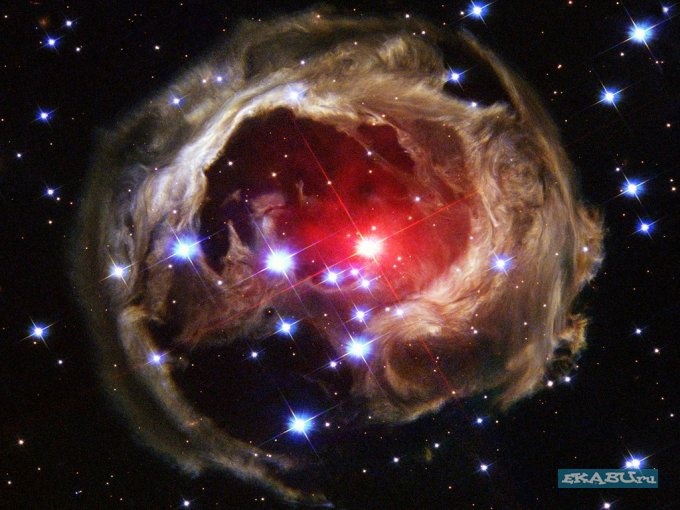 Космос
9 планет
Солнце
Константин Циолковский
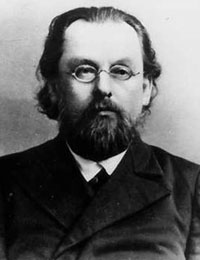 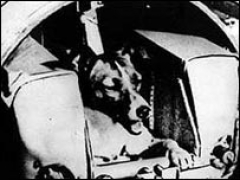 Белка и Стрелка
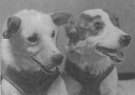 Собака Лайка
Сергей Королёв
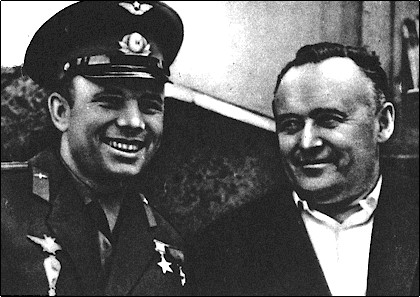 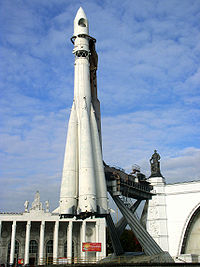 12   апреля   1961 г.  - совершён первый полёт человека в космос на корабле Восток-1, СССР.
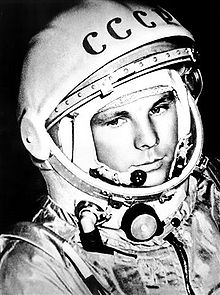 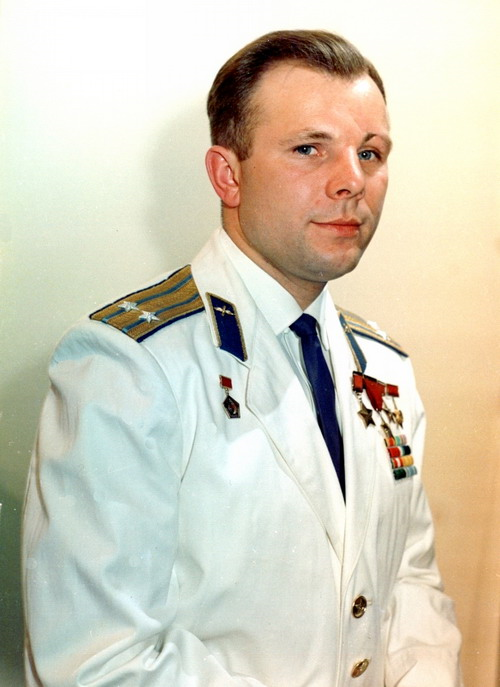 108
 минут
Юрий Алексеевич Гагарин
18 марта 1965 г. —
 совершён первый выход человека в открытый космос с корабля Восход-2
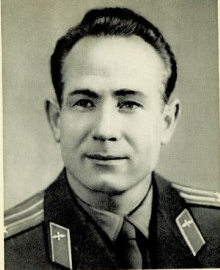 Алексей 
Леонов
Первая женщина – 
космонавт
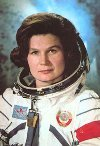 Валентина Терешкова
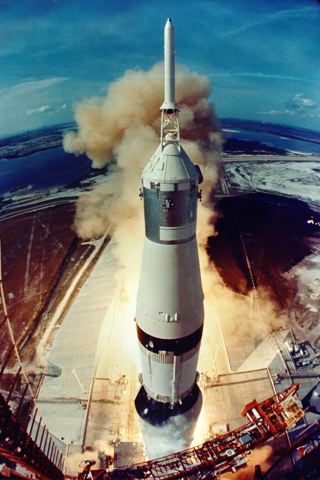 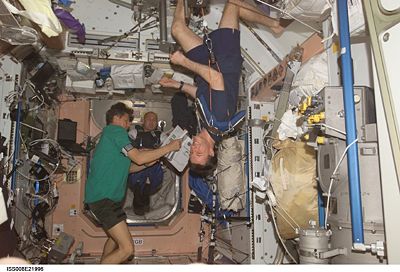 ОДЕЖДА КОСМОНАВТОВ
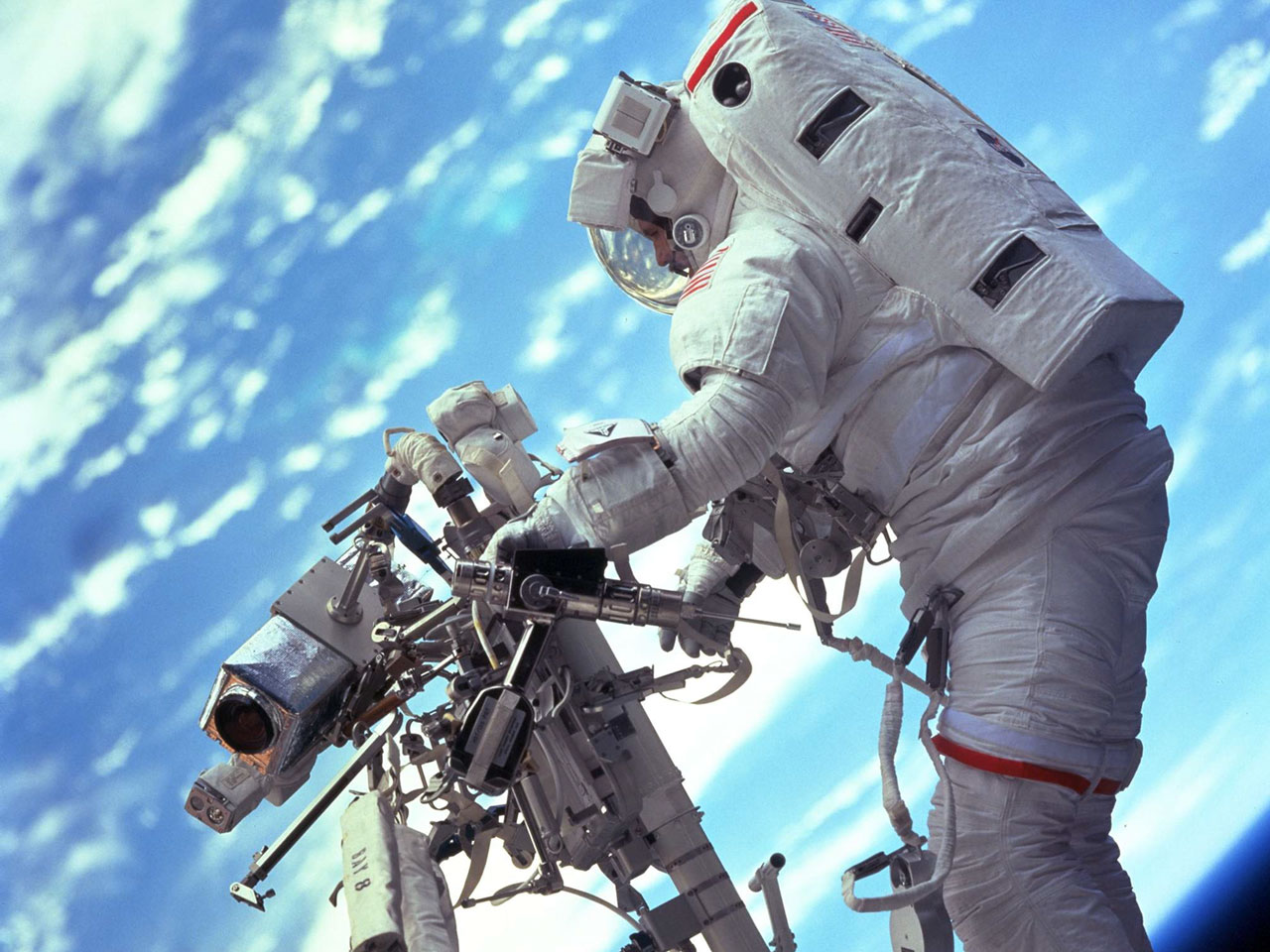 КАК ПИТАЮТСЯ КОСМОНАВТЫ
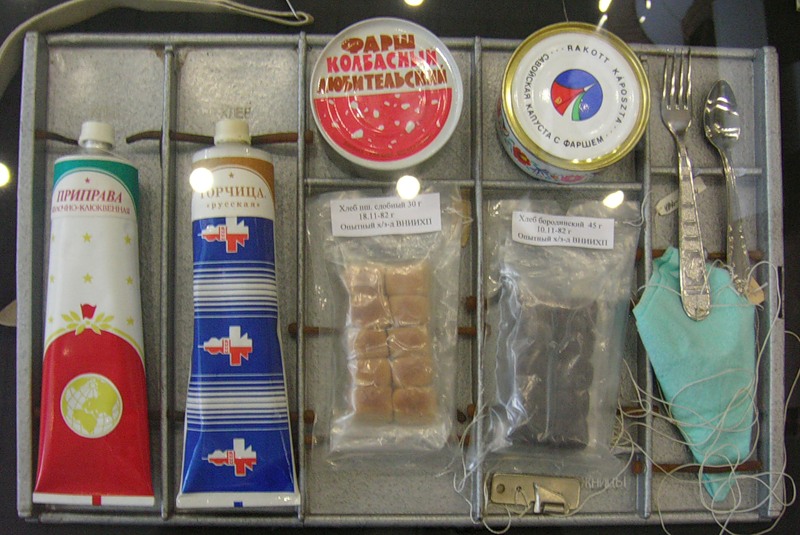 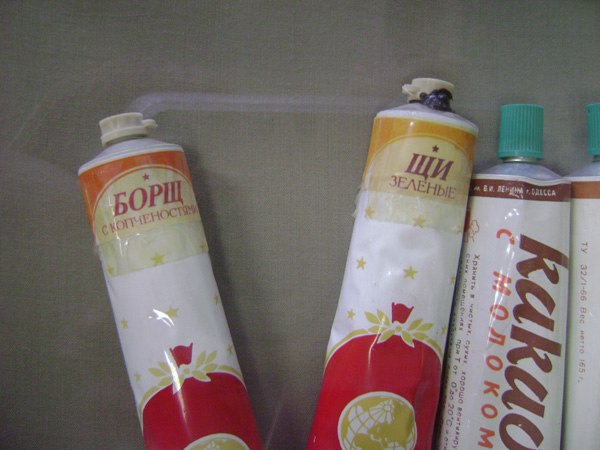 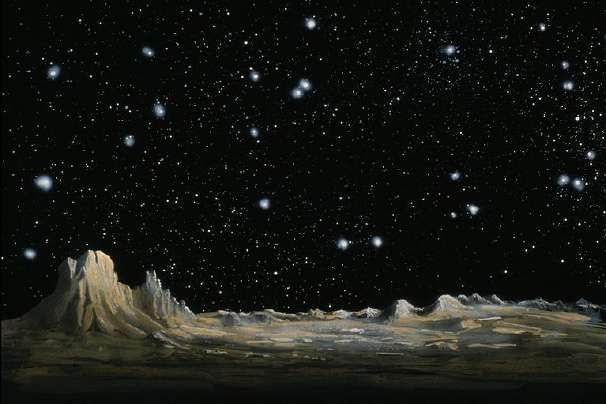 Мечты сбываются!